SAC-869T
Building global and highly-available services using Windows Azure
David Aiken
Windows Azure Technical Specialist
Microsoft Corporation
Assumptions
You know the basics
Web/Worker Roles
SQL Azure
Windows Azure Storage
Asynchronous Programming
Windows Azure diagnostics
You have deployed a service to Windows Azure
Everything can and will (eventually) break
Agenda
WHO WILL BENEFIT FROM THIS TALK
TOPICS
WHAT YOU’LL LEAVE WITH
What Windows Azure provides to help you build highly and/or globally available applications

What you have to do to build highly and/or globally available applications
High Availability

Handling Outages

Global Services
Developers

Who are already familiar with Windows Azure

With high availability needs

And/or require a global presence
Why do services fail?
Increased workload
Failure
Hardware
Network 
Platform Service
Transient conditions
Human
Upgrades
What do we mean by available?
Same functionality
Degraded functionality
Failsafe
As the load increases, are you still available?
What is wrong with this?
SQL Azure
Web Role
Web Role
Web Role
It is better to have 50 x 1GB database than 1 x 50GB database!
What about this?
Everything needs to scale!
Web Role
SQL Azure
Web Role
Load Balancer
Web Role
Table Storage
Worker Role
Worker Role
Q
Blob Storage
As the load increases, are you still available?
Scale everything OUT!
Partition data (for size AND performance)
Test
Test at scale
Security Test
Feedback
Enable Windows Azure Diagnostics*
Setup external monitoring
*May increase problem – scale that too
If platform fails are you still available?
Basics – what you get for free
Elasticity
Easily deploy compute resources and scale up and down
Automated Service Management
Windows Azure will (automatically) recover bad nodes
Fault Domains
Windows Azure deploys services across fault boundaries
Storage Resilience
3 copies of storage maintained
Fault Tolerance
When Windows Azure breaks, it fixes itself!
Can your service?
Codifying Operations!
Upgrade Domains
Configure in ServiceDefinition.csdef
<ServiceDefinition name="RedDir" xmlns="http://schemas.microsoft.com/ServiceHosting/2008/10/ServiceDefinition" upgradeDomainCount="3">
Transient Datacenter Conditions
Do you have Retry Logic?
What did you mean, retry logic?
Transient conditions in the datacenter/network/service
Example:
SQL Azure Error 40501The service is currently busy. Retry the request after 10 seconds.
Transient Fault Handling Framework
http://windowsazurecat.com/2011/02/transient-fault-handling-framework/ 
Retry against anything that might be external and have transient conditions*:
SQL Azure
Windows Azure Storage
Service Bus
3rd Party Services
Code: Retry
.
How do you upgrade your service?
Upgrade StrategiesVIP Swap
V1
Foo1.cloudapp.net
DNSfoo.com
Load Balancer
(Production)
V2
GUID.cloudapp.net
Test
(Staging)
Upgrade StrategiesUpgrade
Foo1.cloudapp.net
DNSfoo.com
Load Balancer
(Production)
Worker
Worker
Web
Web
V1
V1
V2
V2
V1
V1
V2
V2
V1
V1
V2
V2
Upgrade StrategiesNew Service & Swap DNS
Foo1.cloudapp.net
(Production)
DNSfoo.com
Foo2.cloudapp.net
(Production)
Thinking Globally
Thinking Globally
Network latency
Put compute closer to user.
Put data closer to user.
Global availability
Datacenter outages.
Synchronizing data.
Network Latency
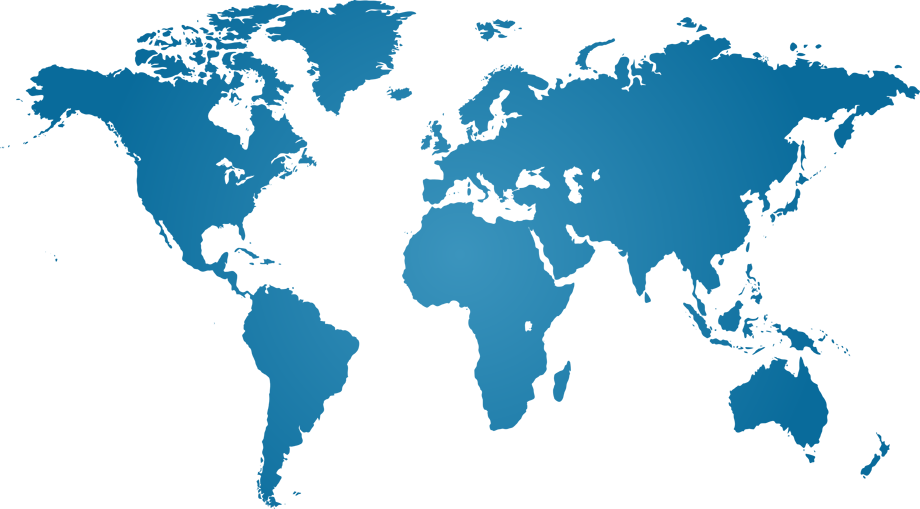 Windows Azure Content Delivery Network
24 global locations with 99.95% availability
CDN now works for web apps, not just for public blobs
Possibly many hops or poor links
Few hops
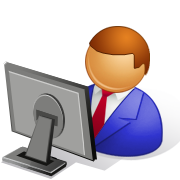 CDN
Blob Storage
Closest Point of Presence
Public container
X
X
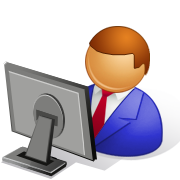 Blob header determines time-to-live at the edge
DNS name resolves to closest POP
Windows Azure Traffic Manager
Direct users to the service in the closest region with the Windows Azure Traffic Manager
foo-us.cloudapp.net
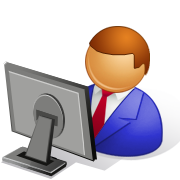 Traffic Manager
foo.cloudapp.net
foo-europe.cloudapp.net
DNS response
Monitoring
Policies
1.2.3.4
foo-asia.cloudapp.net
DEMO: Traffic Manager
If the compute is closer to the user, what about the dependencies?
Windows Azure Platform Services
Service Specific Implementations
Does your service fail without that platform service?

Can your service use the same platform services from another data center?

Can your service not use that platform service temporarily?
DEMO: Failover & Synchronizing Data
Summary
Windows Azure gives you high availability capabilities for free
Think about scaling out
Handle transient conditions
Codify operations
Automate redeployments etc.
Use Global Features for maximum availability & reach
Windows Azure Traffic Manager
SQL Data Sync
thank you
Feedback and questions http://forums.dev.windows.com 
Session feedbackhttp://bldw.in/SessionFeedback
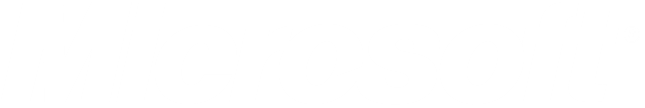 © 2011 Microsoft Corporation. All rights reserved. Microsoft, Windows, Windows Vista and other product names are or may be registered trademarks and/or trademarks in the U.S. and/or other countries.
The information herein is for informational purposes only and represents the current view of Microsoft Corporation as of the date of this presentation.  Because Microsoft must respond to changing market conditions, it should not be interpreted to be a commitment on the part of Microsoft, and Microsoft cannot guarantee the accuracy of any information provided after the date of this presentation.  MICROSOFT MAKES NO WARRANTIES, EXPRESS, IMPLIED OR STATUTORY, AS TO THE INFORMATION IN THIS PRESENTATION.